Uncertainty Visualization
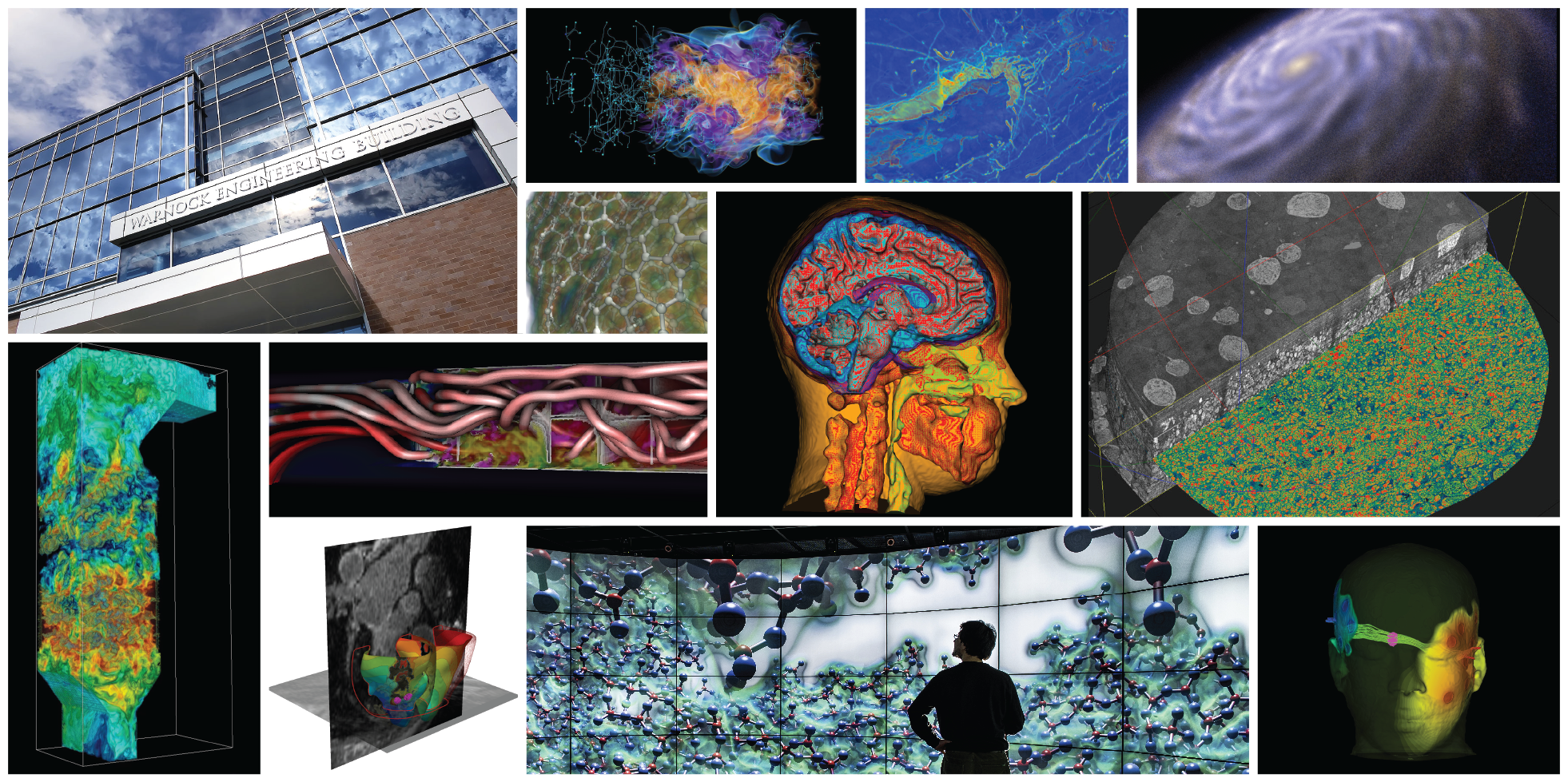 QuizLens:  A Multi-lens approach for uncertainty exploration
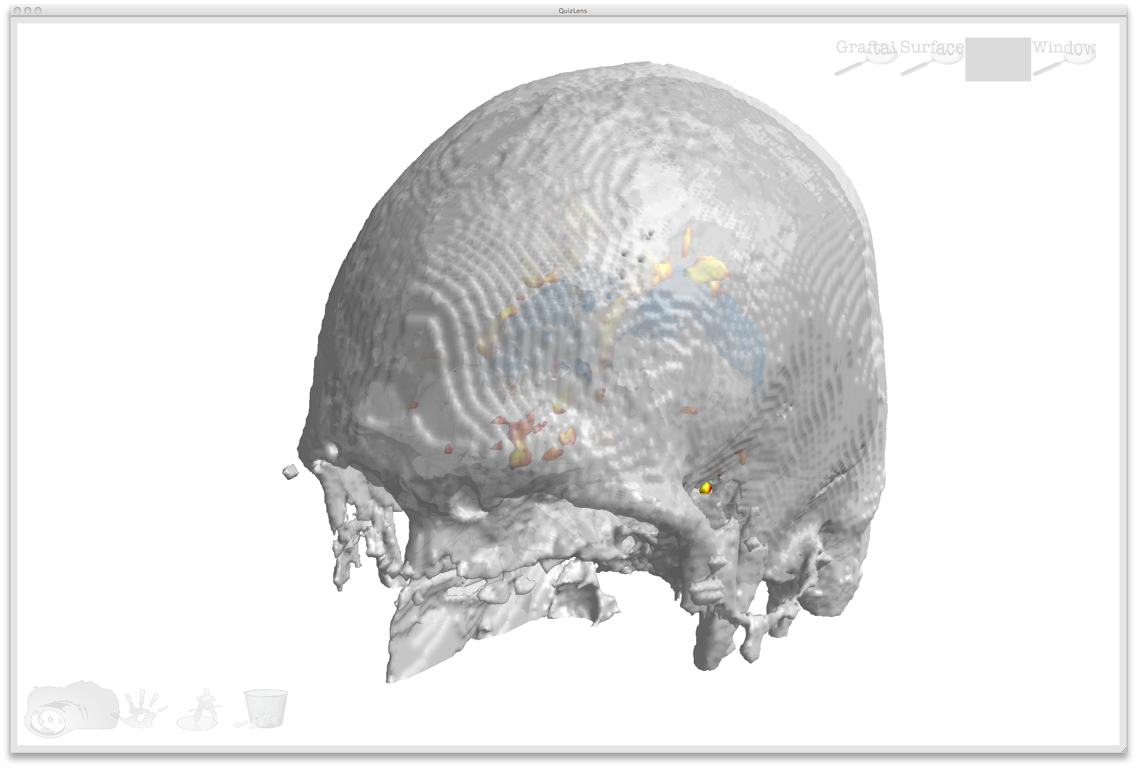 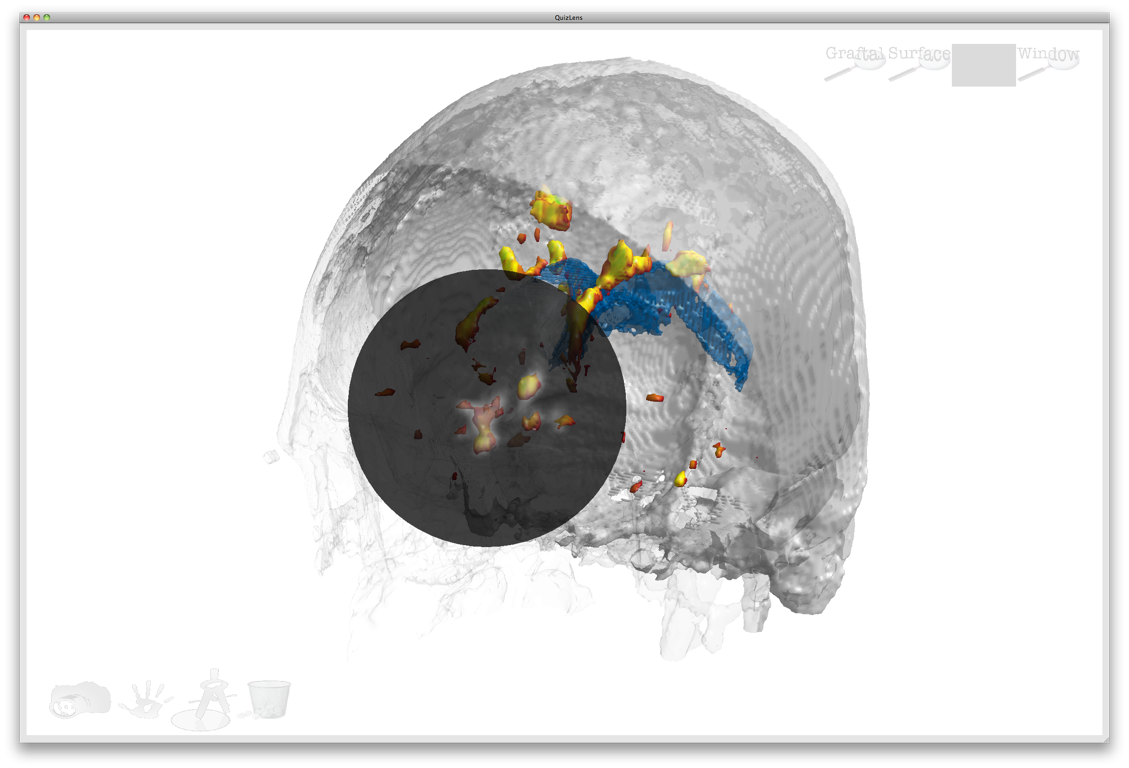 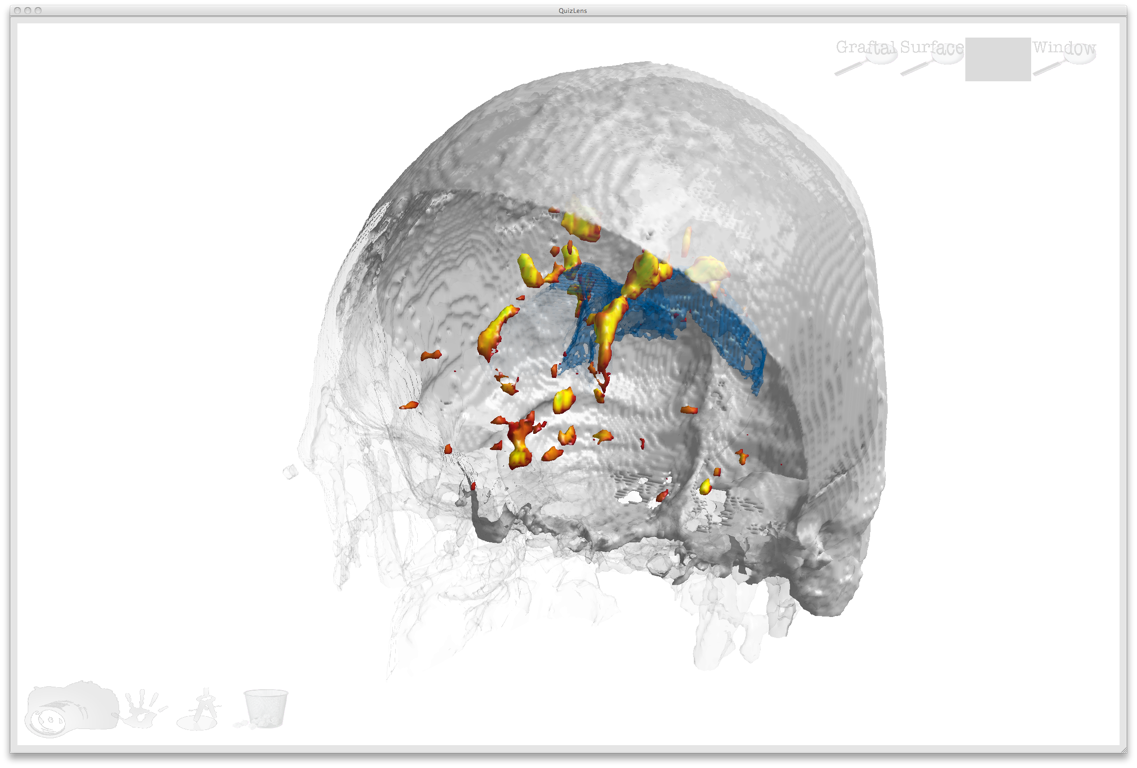 Global information important for qualitative evaluation & context
Local information necessary for quantitative understanding
Interchangeable lenses to explore various data characteristics
High Level Focus Lens
Probability Slice
Context
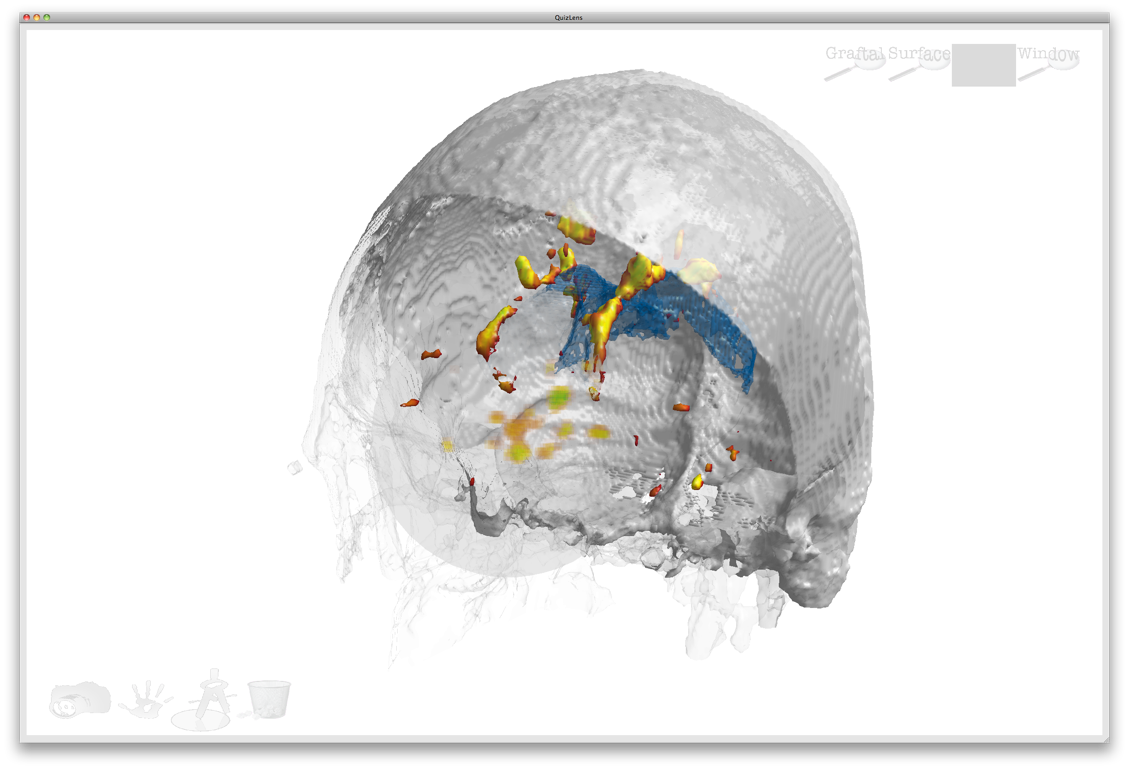 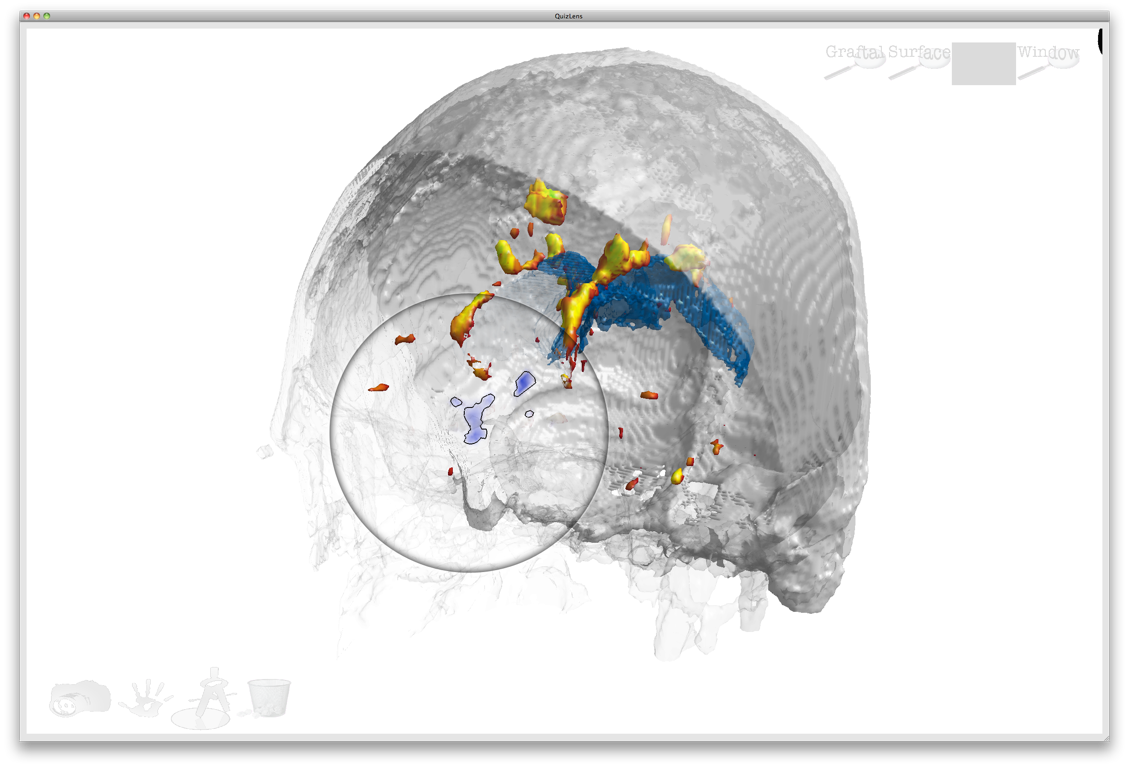 Fuzzy Volume Lens
Uncertain Boundary
Isosurface uncertainty
Two kinds of boundaries
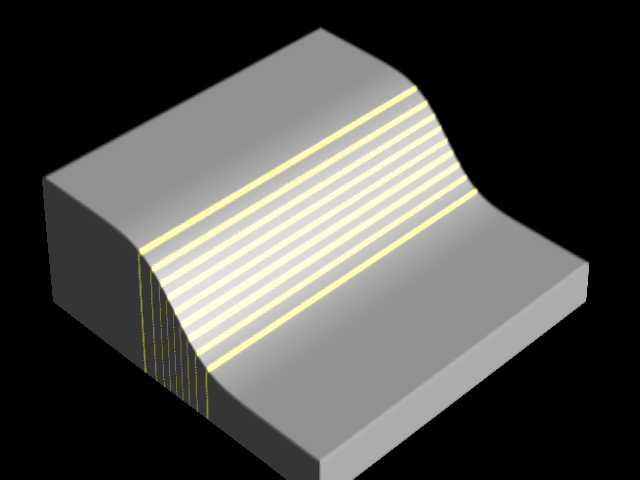 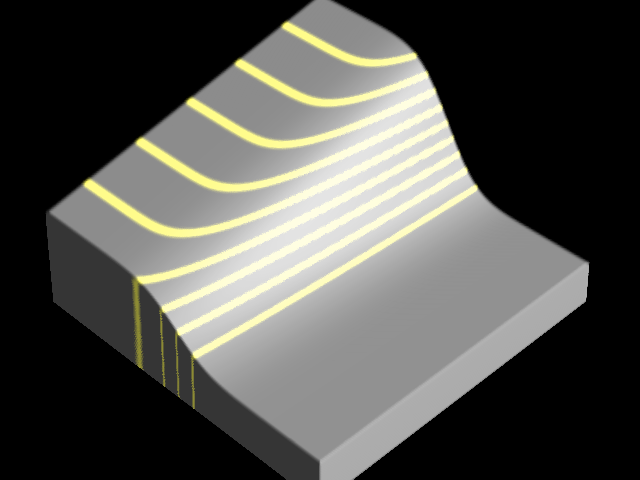 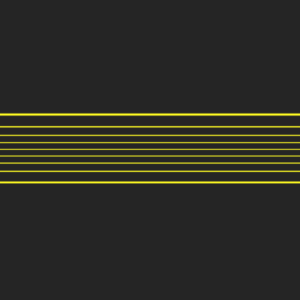 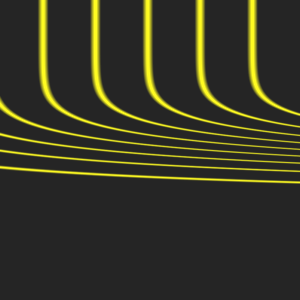 Flow-line curvature (ter Haar Romeny et al., 1991) for uncertainty visualization:
Material boundaries are intrinsic
If small D isovalue Þ big D isosurface orientation, isosurface probably not a good material boundary
Qualitative indicator of surface model uncertainty
Scientific Computing and Imaging Institute, University of Utah
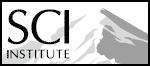 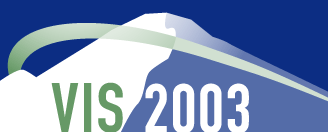 Flow-line curvature results
Thumb from Visible Human Female, fresh CT:
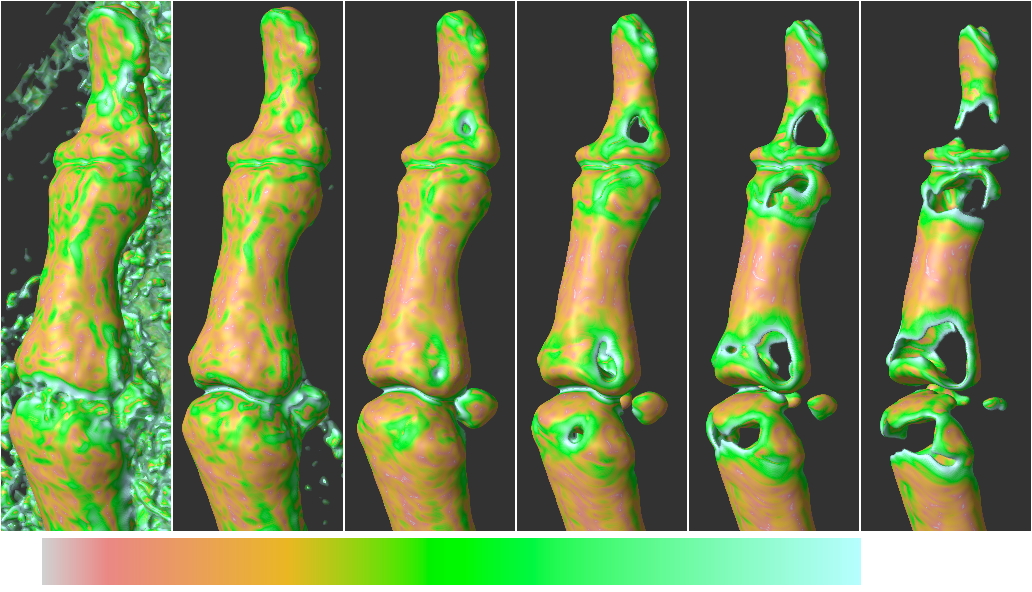 kf
f=1055
1095
1175
1255
1335
1405
Scientific Computing and Imaging Institute, University of Utah
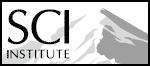 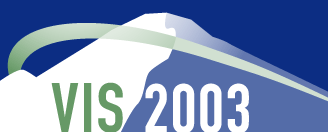 3D Transfer Function
+
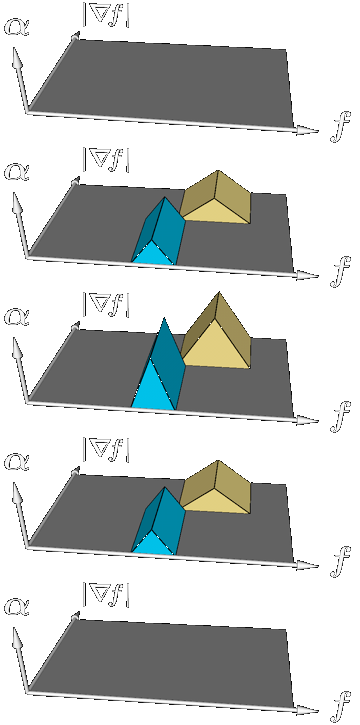 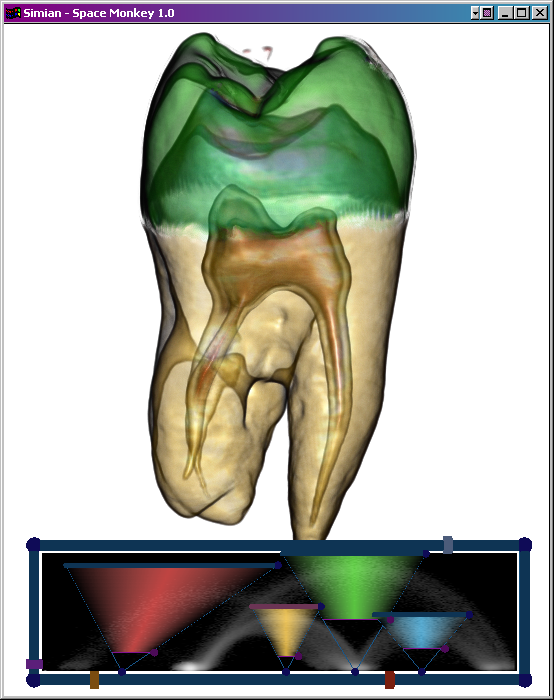 0
-
Scientific Computing and Imaging Institute, University of Utah
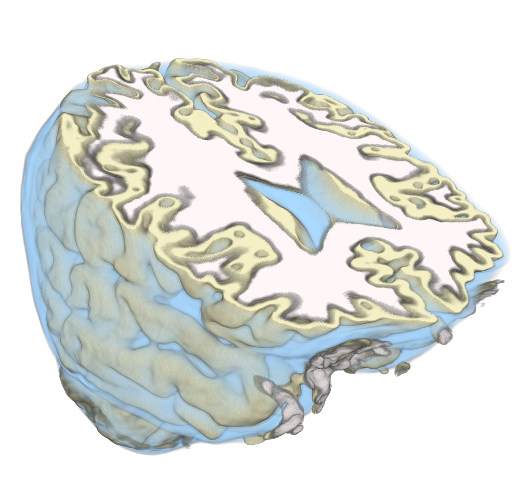 Visualizing Uncertainty Using Volume Rendering
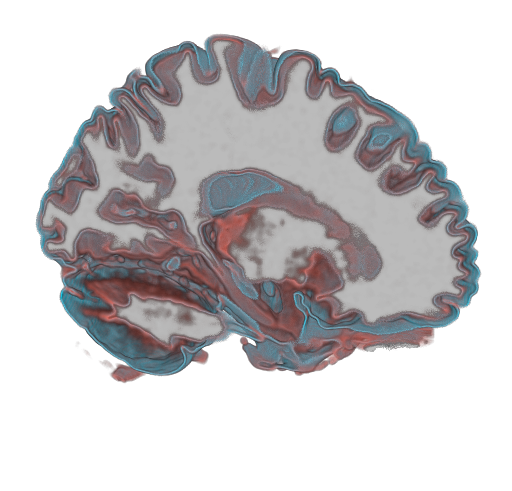 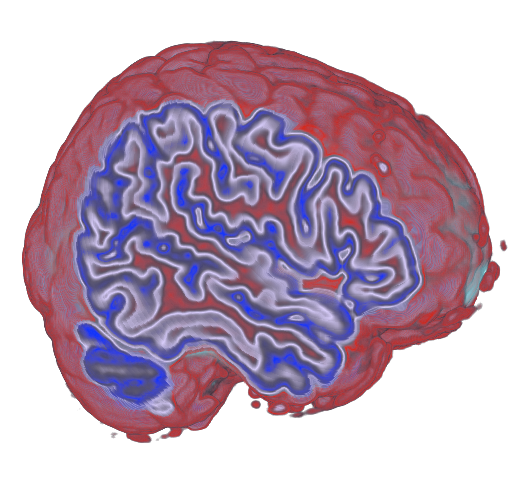 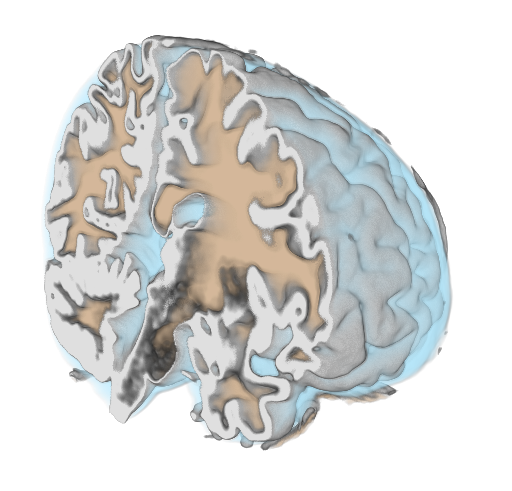 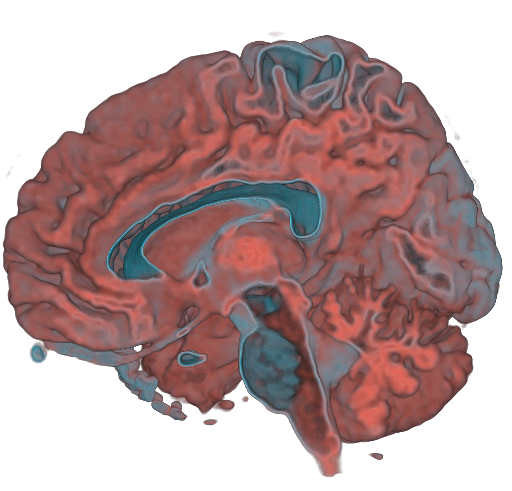 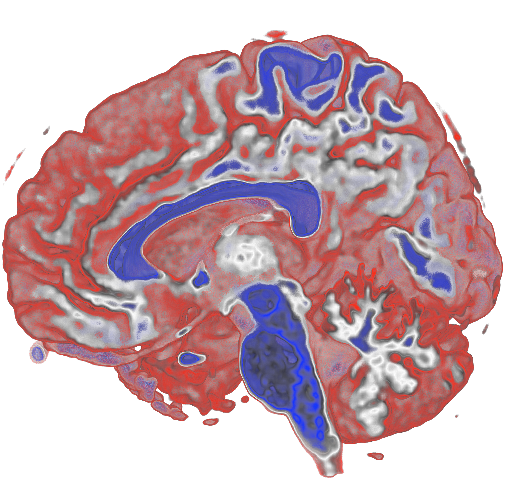 Fuzzy
Sensitivity
Confidence
Scientific Computing and Imaging Institute, University of Utah
[Speaker Notes: More of a different kind.  Make sure we have a demo here….]
High Dimensional Transfer Functions
Create Transfer Functions (TFs) from user selected samples in spatial domain and error/uncertainty.
Multiple linked views.
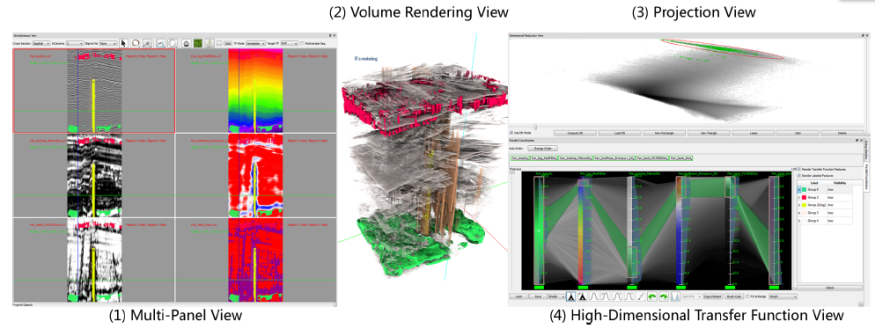 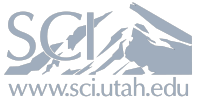 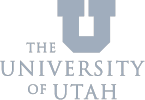 [Speaker Notes: We propose to create TFs from …
A system with three stages and four linked views is proposed: … explain

Use the animation]
8
DTI Challenge
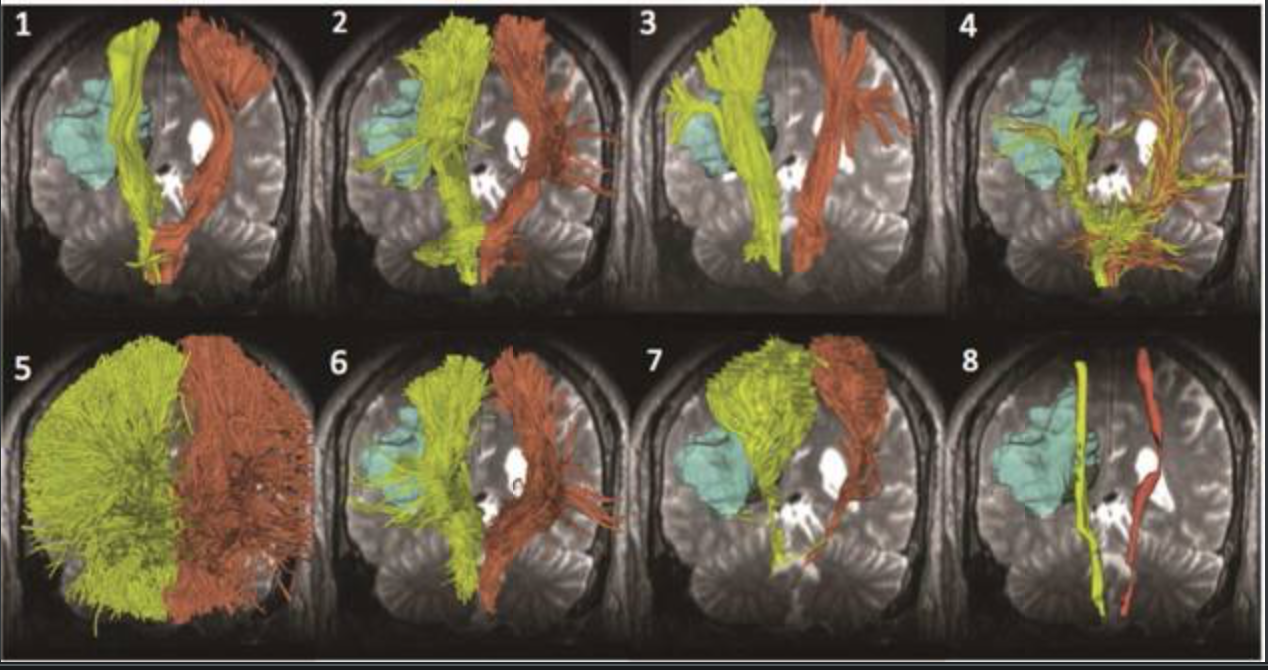